PROYECTO DE GRADO
Diseño de UNA SOLUCIÓN INTEGRAL DE TELECOMUNICACIONES PARA los centros de salud pertenecienteS al área #24 en el sector del Valle de los Chillos
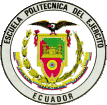 Autor: Andrés Villamar C.
Contenidos
Introducción
Situación Actual
Diseño de la Red de Datos
Prototipo Implementado
Análisis Económico
Conclusiones y Recomendaciones
Trabajos a Futuro
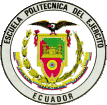 OBJETIVO GENERAL:
Diseñar una solución integral de telecomunicaciones para los Centros de Salud del Área #24en el sector del Valle de los Chillos, analizando las necesidades de los usuarios, estándares disponibles, equipos, a fin de permitir y garantizar una conectividad, transferencia de datos y archivos en apoyo de la actividades de salud en el Cantón Rumiñahui.
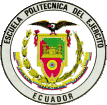 INTRODUCCIÓN
Mediante el estudio propuesto se desea realizar una red de datos que se manejará bajo el estándar 802.11 que brinde un bajo costo y que tenga todos los servicios propuestos.
 
Para el desarrollo del proyecto se utilizó varias herramientas necesarias para el diseño de los diferentes radioenlaces de los Centros y Sub Centros de Salud propuestos como: la utilización de software de simulación e inyectores de tráfico y diferentes ecuaciones para los cálculos de todos los factores que afectan a los radioenlaces.
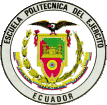 También se utilizó el programa Radio Mobile 10.7.2 para simular el perfil topográfico y comprobar los parámetros de diseño. 

Se utilizó equipos existentes en el mercado, para la utilización de las distintas especificaciones técnicas y la propuesta económica para la ejecución del proyecto por parte del Ministerio de Salud Pública.  

Finalmente se analizará la rentabilidad del diseño de la solución integral de telecomunicaciones de los Centros y Sub Centros de Salud garantizando una propuesta eficiente con respecto a los equipos comerciales disponibles en el mercado.
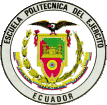 Contenidos
Introducción
Situación Actual
Diseño de la Red de Datos
Prototipo Implementado
Análisis Económico
Conclusiones y Recomendaciones
Trabajos a Futuro
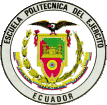 Lugares de Interconexión
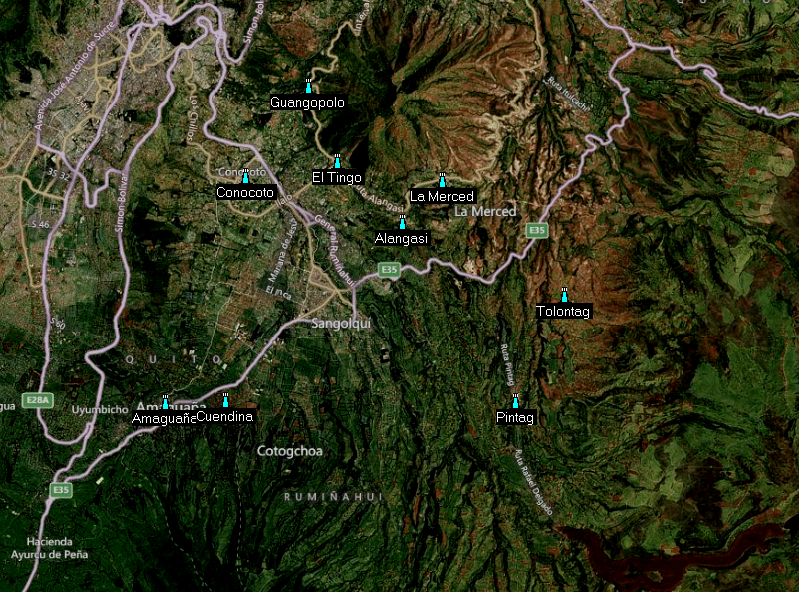 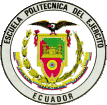 Mapa de Vías en Radio Mobile de los Centros y Sub Centros de Salud del Área #24 en el Sector del Valle de los Chillos
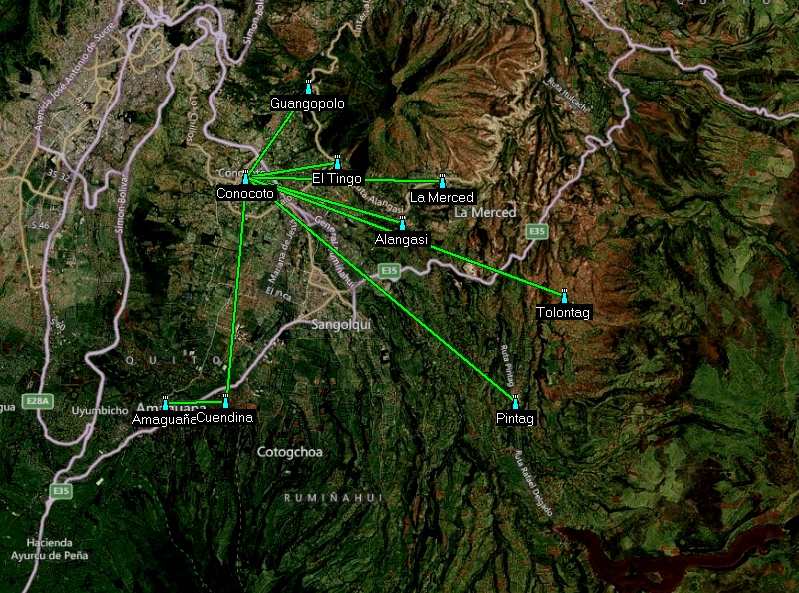 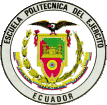 Mapa de Vías en Radio Mobile de los Centros y Sub Centros de Salud del Área #24 en el Sector del Valle de los Chillos
Servicios
Telefonía IP
Transferencia de archivos
Acceso a Internet
Acceso a servidores en general.
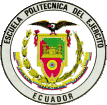 Infraestructura  disponible
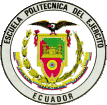 Tecnologías
Las tecnologías a ser utilizadas en el diseño de la red para los Centros y Sub Centros de Salud del Área No. 24 en el Valle de los Chillos pueden ser:
 





Se utilizará Wi-Fi modificado para largas distancias trabajando en la banda ISM de 2.4 GHz., ya que cumple con las prestaciones del diseño de la red de datos, ya que el radioenlace máximo es de 15 Km de distancia entre Centro y Sub Centro de Salud, por lo tanto la tecnología Wi-Fi está acorde al desarrollo del presente proyecto.
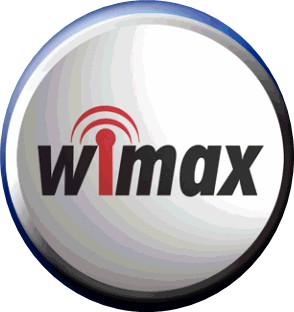 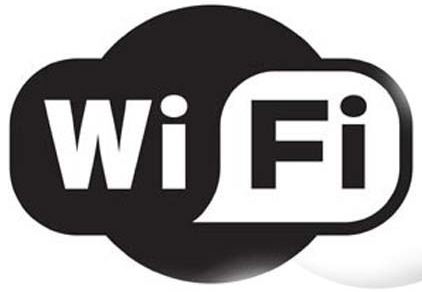 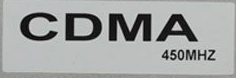 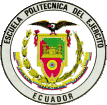 La tecnología Wi-Fi es una banda no licenciada y de libre uso en el espectro radioeléctrico, y brinda la posibilidad de cualquier tipo de transmisión de datos, siempre y cuando se cumpla con lo que establece el reglamento respectivo. Trabaja con los estándares:
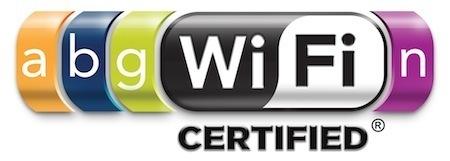 IEEE 802.11b
IEEE 802.11g
IEEE 802.11n
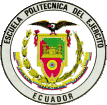 Estándar Optado
IEEE 802.11g
Utiliza la banda de 2,4 GHz (al igual que el estándar 802.11b) pero opera a una velocidad teórica máxima de 54 Mbps.
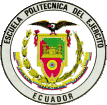 Contenidos
Introducción
Situación Actual
Diseño de la Red de Datos
Prototipo Implementado
Análisis Económico
Conclusiones y Recomendaciones
Trabajos a Futuro
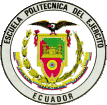 Tipos de Equipos
Se utilizó Radios Ubiquiti NanoStation M2 trabajando en la banda de frecuencia de 2.4 GHz como se indicará a continuación:
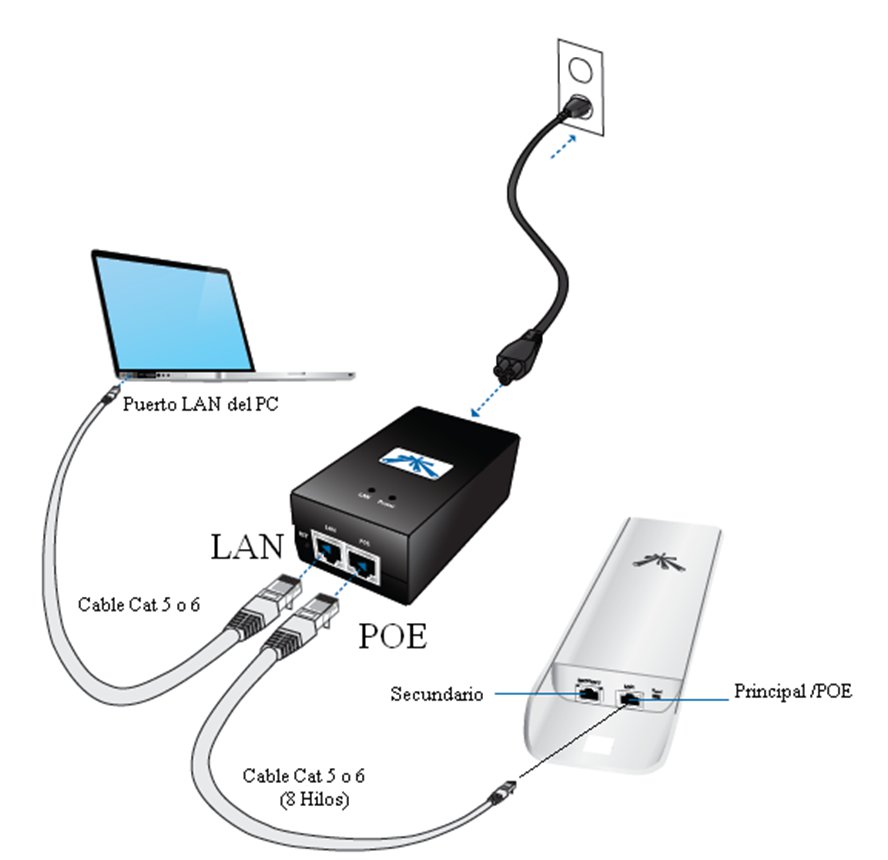 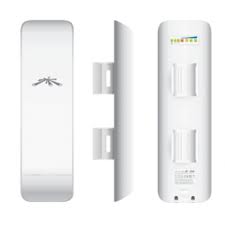 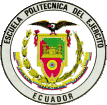 Canales Utilizados
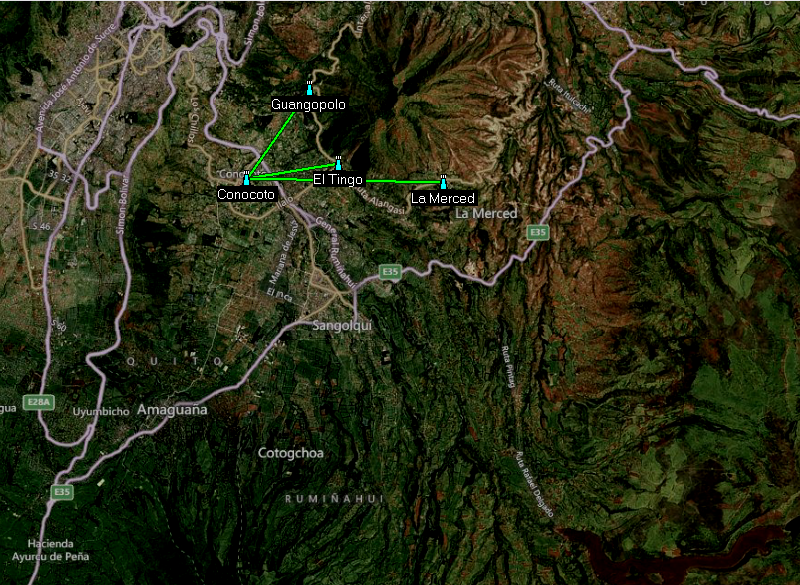 CANAL 1: 2412 MHz
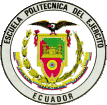 Asignación del Canal 1 para la subred de datos
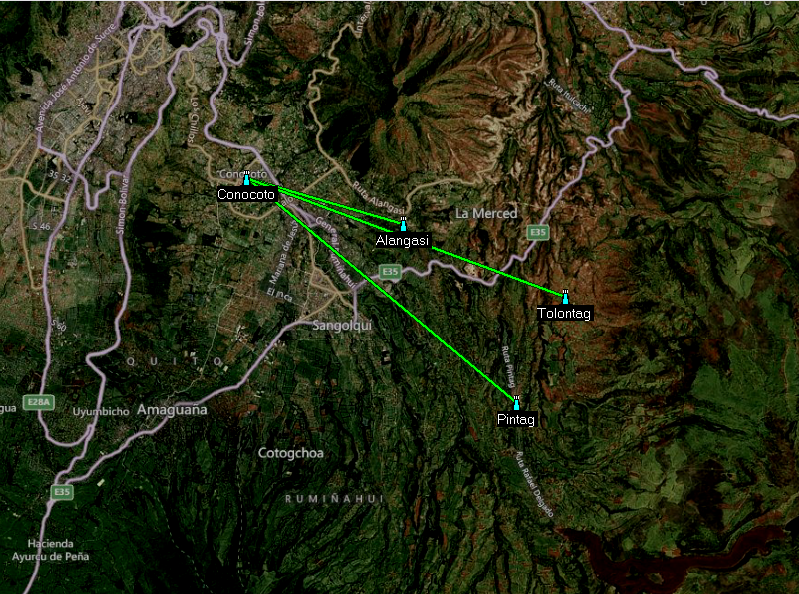 CANAL 6: 2437 MHz
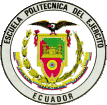 Asignación del Canal 6 para la subred de datos
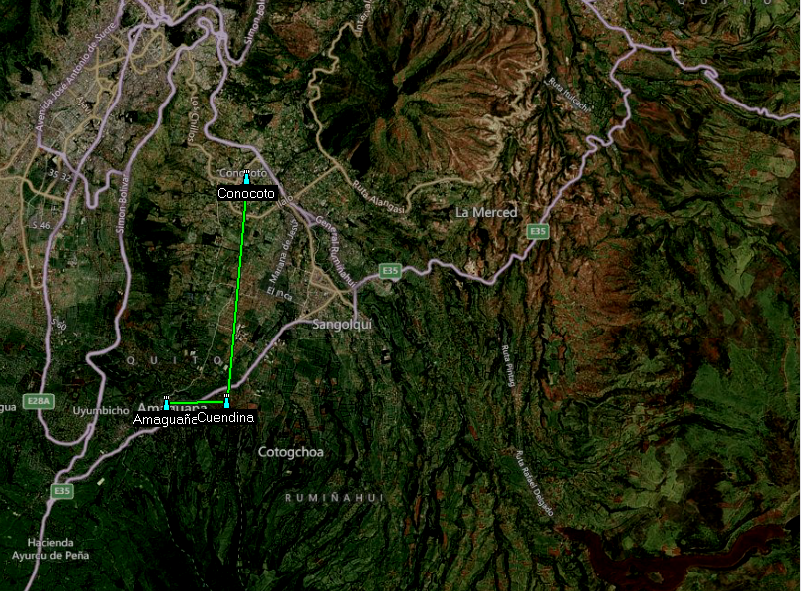 CANAL 11: 2462 MHz
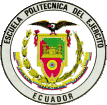 Asignación del Canal 11 para la subred de datos
Capacidad de los Enlaces
Estimación de ancho de banda para VoIP
A :    Volumen de Tráfico.
    :    Capacidad Requerida.
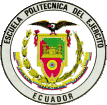 Estimación de ancho de banda para  VoIP
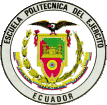 Estimación de ancho de banda para Video conferencia.
Estimación de ancho de banda para  Video conferencia
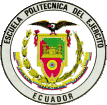 Estimación de ancho de banda para transferencia de archivos
Estimación de ancho de banda para  transferencia de archivos
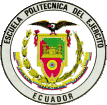 Estimación de ancho de banda para acceso a Internet

	
	El ancho de banda requerido para el servicio de acceso a Internet para cada uno de los Centros y Sub Centros de Salud del Área No. 24 en el Sector del Valle de los Chillos, será de 512 Kbps, para satisfacer todas las necesidades del personal de Salud.
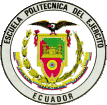 CAPACIDAD TOTAL DE LA RED DE DATOS
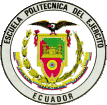 El servicio de Internet para el desarrollo del presente proyecto será de:

3 Mbps, pero en compartición 1:1, es decir un ancho de banda para el Centro de Salud de “Conocoto”, el mismo que se encargará de repartir a cada uno de los Sub Centros de Salud a través de los radioenlaces, según los requerimientos del personal de Salud.
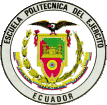 Tipo de Modulación
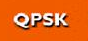 Funciona para aplicaciones con medios no guiados como redes inalámbricas, sistemas de radio frecuencia (RF), es decir toda la infraestructura a ser implementada en la red de datos.

Este tipo de modulación  toma cuatro muestras de la señal en el diagrama de constelación, para realizar menor corrección de errores.
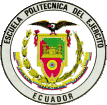 Diseño de los Radioenlaces
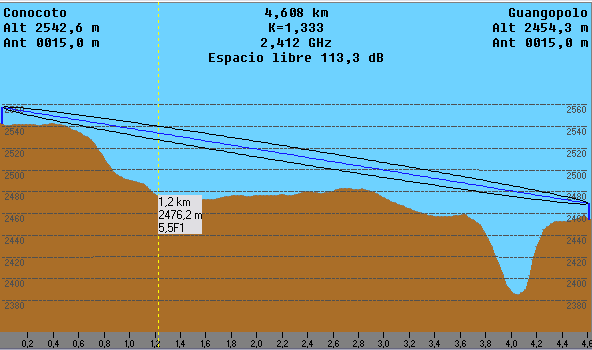 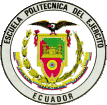 Enlace Conocoto – Guangopolo (Radio Link)
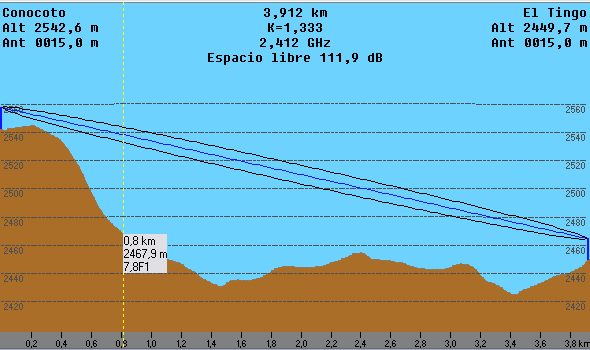 Enlace Conocoto – El Tingo (Radio Link)
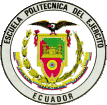 Diseño de Infraestructura de los Centros y Sub Centros de Salud
Radioenlace El Tingo - Conocoto
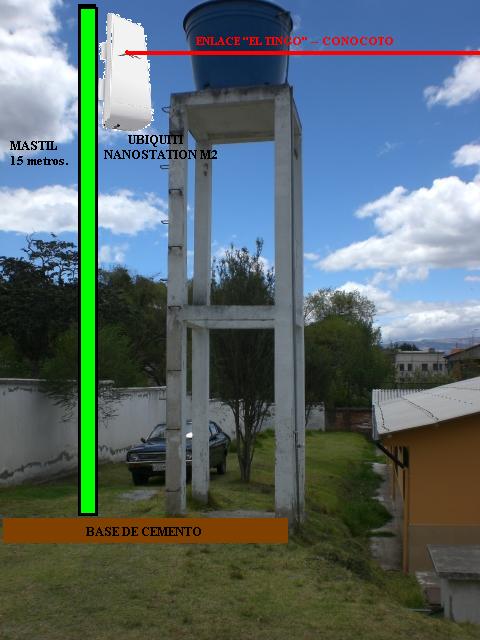 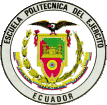 Infraestructura Sub Centro de Salud “El Tingo”
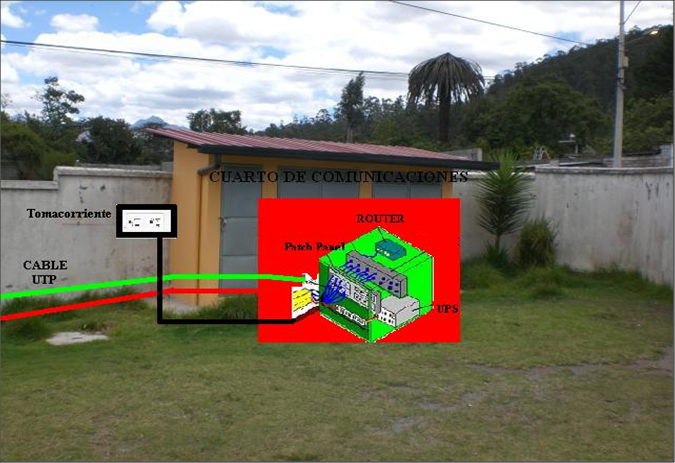 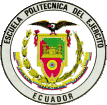 Cuarto de Comunicaciones Sub Centro de Salud “El Tingo”
Contenidos
Introducción
Situación Actual
Diseño de la Red de Datos
Prototipo Implementado
Análisis Económico
Conclusiones y Recomendaciones
Trabajos a Futuro
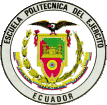 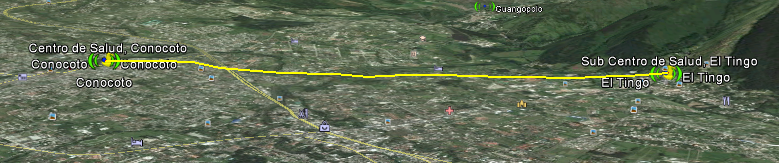 Diseño del Radioenlace Conocoto – El Tingo
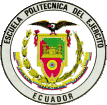 Implementación Radioenlace CONOCOTO – EL TINGO
Para realizar la simulación del radioenlace entre el Centro de Salud “Conocoto” y el Sub Centro de Salud de “El Tingo”, se utilizarán los siguientes elementos:

2 Radios UBIQUITI NanoStation M2
Mástil de 4 metros para el Centro de Salud de “Conocoto”
Mástil de 3 metros para el Sub Centro de Salud de “El Tingo”
2 Computadores (Laptops)
Cables UTP
Fuentes de Alimentación
Inyector de Trafico (JPerf 2.0.2) 
QualNet
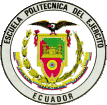 Montaje de Infraestructura en el Centro de Salud “Conocoto”
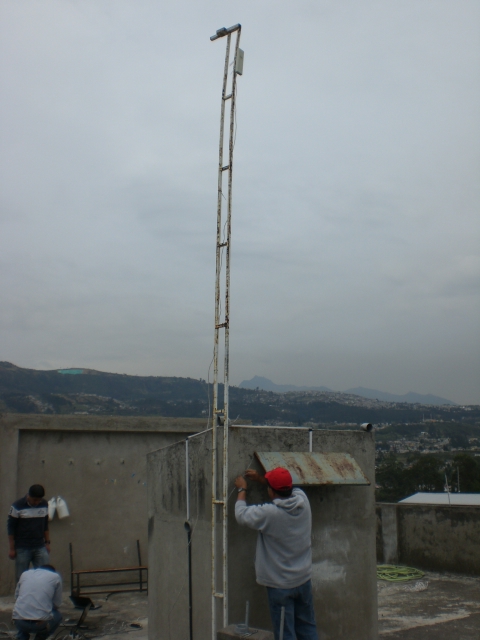 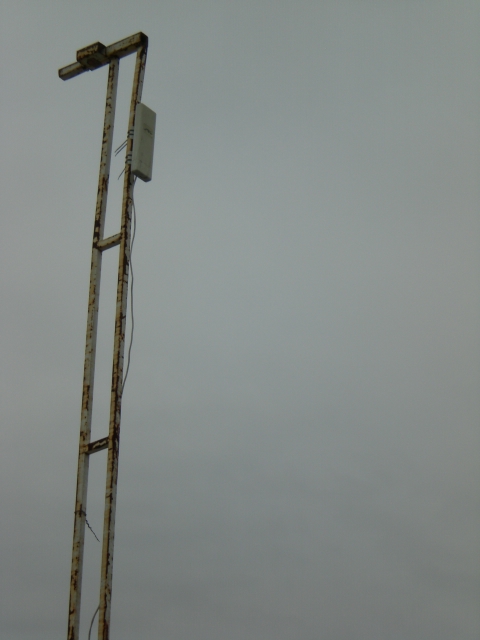 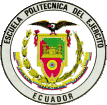 Montaje de Infraestructura en el Sub Centro de Salud “El Tingo”
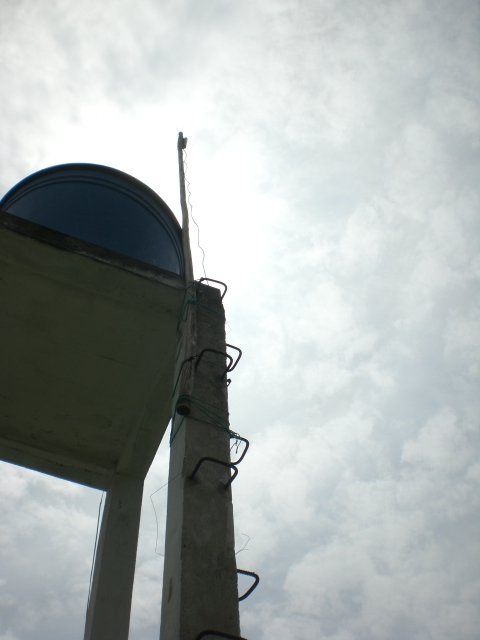 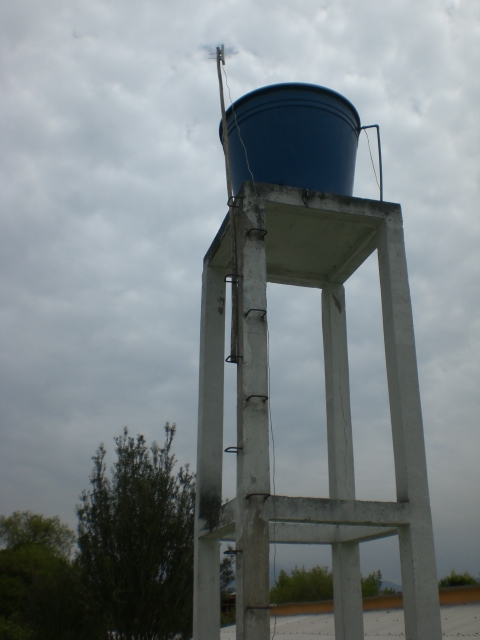 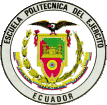 Topología de Red:
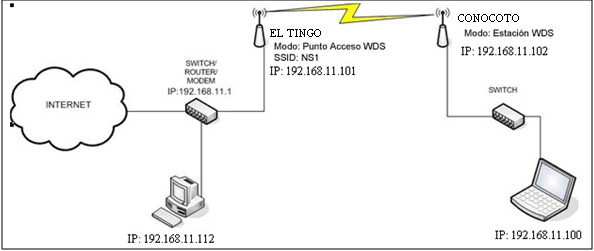 Diseño del Radioenlace Conocoto – El Tingo
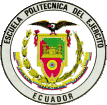 Pruebas Operativas del Radioenlace Conocoto – El Tingo
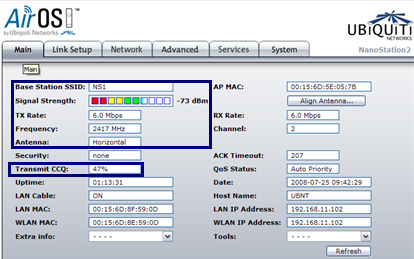 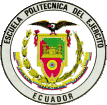 Análisis de Resultados
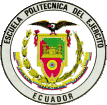 Contenidos
Introducción
Situación Actual
Diseño de la Red de Datos
Prototipo Implementado
Análisis Económico
Conclusiones y Recomendaciones
Trabajos a Futuro
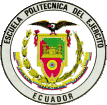 a. Análisis de Costos
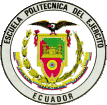 b. Equipamiento de Red
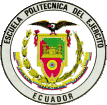 c. Costos de Implementación de Servicios
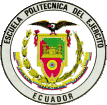 PRESUPUESTO TOTAL
Al ser una red de datos sin fines de lucro y cuyo objetivo será brindar facilidades y los diferentes tipos de servicios como son: telefonía IP, transferencia de archivos, video conferencia y servicio de Internet se tendrá tasa de retorno, pero no se cobrará ningún costo adicional al personal de salud de los diferentes Centro y Sub Centros.
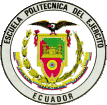 Contenidos
Introducción
Situación Actual
Diseño de la Red de Datos
Prototipo Implementado
Análisis Económico
Conclusiones y Recomendaciones
Trabajos a Futuro
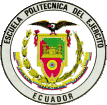 Conclusiones
Se realizó el estudio y diseño de la red de datos , ya que no disponen de ninguna red de comunicación para obtener los diferentes tipos de servicios a ser implementados en el presente proyecto.

Se realizará un Nodo de Access Point ubicado en el Centro de Salud “Conocoto” para los diferentes radioenlaces. Para que no exista interferencia en la transmisión de datos entre los diferentes Centros y Sub Centros de Salud, se configurará 3 access point en diferentes frecuencias.

En base a las visitas de campo realizadas a los diferentes Centros y Sub Centros, se logró confirmar que existe la capacidad de energía y el espacio físico necesario para instalar los equipos propuestos en el presente proyecto.
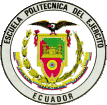 Mediante el análisis económico se puede garantizar que la propuesta es eficiente y rentable debido que, la inversión del presente proyecto es relativamente bajo, que se  justificará con el beneficio que proveen este tipo de radios Wi-Fi soportando las nuevas aplicaciones y servicio que demanda el Ministerio de Salud Pública.  

En el diseño de la red de datos se utilizó los canales sin solapamiento de Wi-Fi en la banda de 2,4 GHz, como son: en canal 1, canal 6 y canal 11, para que no exista interferencia co-canal entre los radios Nano Station M2 ubicados en la cabecera principal.

En el diseño de los radioenlaces para cada uno de los Centros y Sub Centros de Salud, surgió un inconveniente, ya que en el enlace Conocoto – Amaguaña no existe LOS (Línea de Vista) para su implementación, y la solución será utilizar una repetidora ubicada en el Sub Centro de “Cuendina”, para tener enlazados todos los puntos de la red de datos.
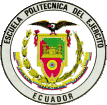 Recomendaciones
Se requiere de una infraestructura para montar los equipos de radiofrecuencia, cuarto de comunicaciones y un centro de monitoreo de toda la red de datos ubicada en la cabecera principal.

El uso de la tecnología Wi-Fi es factible para realizar los radioenlaces de la red de datos, por eso se recomienda utilizar los canales 1, 6 y 11 sin solapamiento en la banda de 2,4 GHz para no tener inconvenientes en la transmisión de datos.

Para comprobar los parámetros de diseño de los diferentes radioenlaces calculados en el presente proyecto, se recomienda la utilización del Software Radio Mobile debido que permite elegir con mayor facilidad las características de los equipos a ser utilizados para la red de datos de los Centros y Sub Centros de Salud.
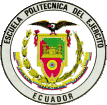 Contenidos
Introducción
Situación Actual
Diseño de la Red de Datos
Prototipo Implementado
Análisis Económico
Conclusiones y Recomendaciones
Trabajos a Futuro
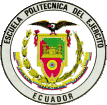 Trabajos a Futuro
Se sugiere implementar el presente proyecto debido a que no existe ninguna infraestructura, cuarto de comunicaciones y red de datos para los Centros y Sub Centros de Salud del Área No. 24 en el Sector del Valle de los Chillos.

Mediante la red de datos de los Centros y Sub Centros de Salud, se podrá implementar nuevos servicios o aplicaciones para el personal de Salud.
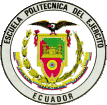 GRACIAS 
POR 
SU 
ATENCION
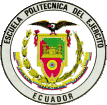